Nordkalk Lappeenranta, ohjeistus vierailijoille
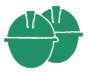 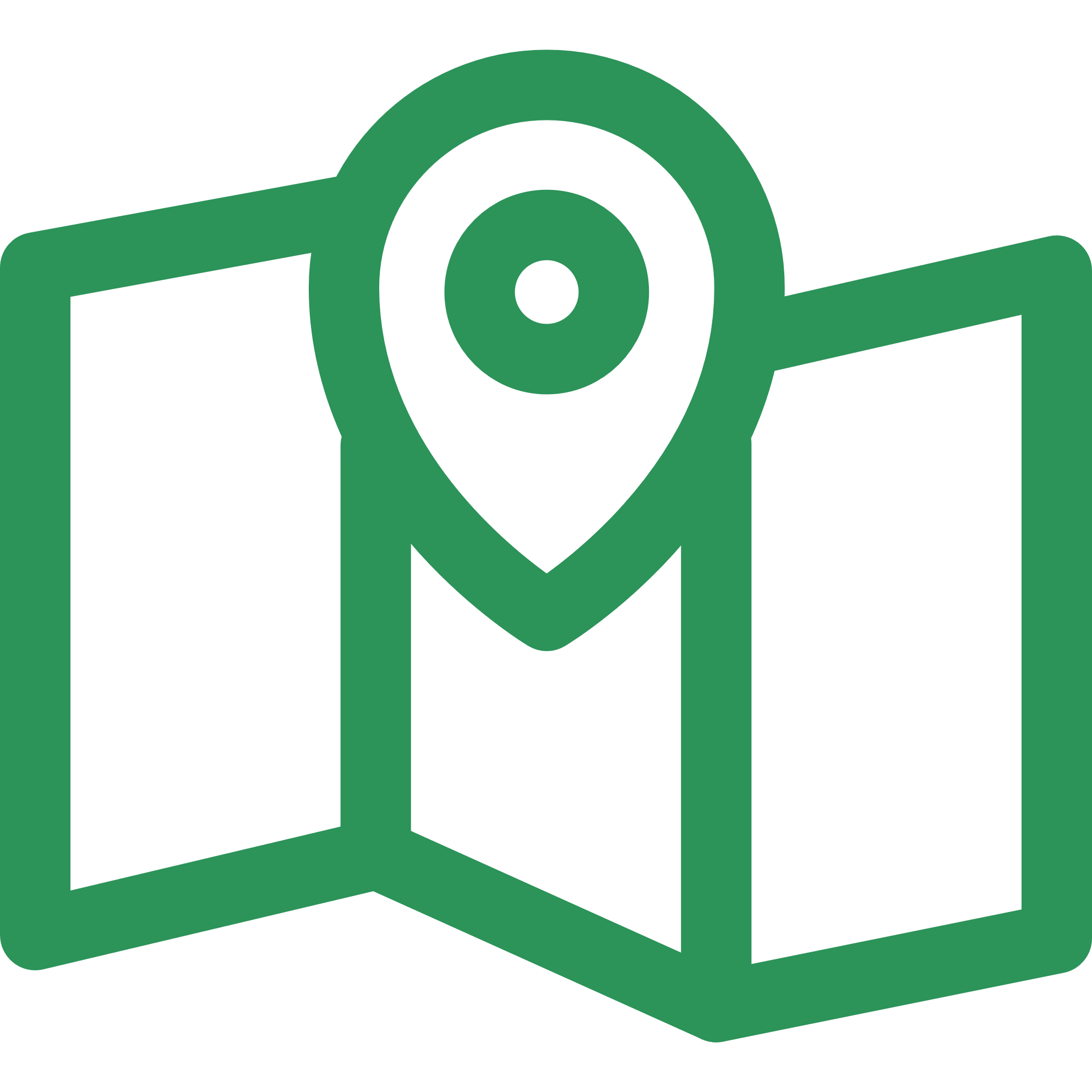 Hätätilanteessa:
Pysy isännän/emännän seurassa ja noudata saamiasi ohjeita.

Yleinen hätänumero: 112
Hälytysosoite: Nordkalk Lappeenranta, Sementtitie 29, 53650, Lappeenranta

Käytä sovittuja suojavälineitä ja kerro myös vierailun aikaisista turvallisuushavainnoista avoimesti meille, turvallista vierailua!
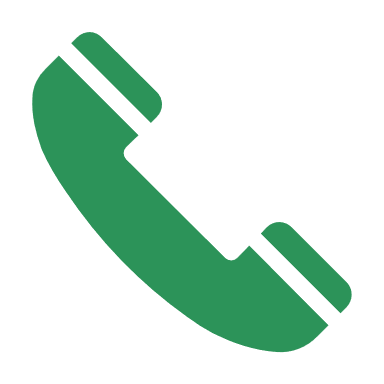 [Speaker Notes: Serious 7 – Keskeiset riskit:
Log-out/tag-out/try-out (LOTOTO)
Sähköturvallisuus - Palovaarat
Korkealla työskentely
Liikennöinti; Liikuteltavat laitteet/Ajoneuvot/Merkit
Koneiden suojaukset
Maantasoitus/Rusnaus
Kemikaalien käsittely, mukaan lukien sammutettu kalkki/sammutettu kalkki]